Autorské Práva
F.Adam
Autor programu alebo firma, ktorá program vytvorí, sú chránení autorským zákonom. 
Autorský zákon určuje práva povinnosti autora, t.j. autor má právo rozhodovať o tom, ako bude sa jeho dielo (program) používať a šíriť.
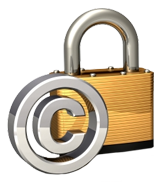 Autorské práva
Pri zakúpení programu (softvéru) získame licenciu, ktorá stanovuje, za akých podmienok sa môže používať. Ak dodržíme tieto podmienky, hovoríme o legálnom softvéri.

Licencie sú súčasťou programu a vzťahuje sa na jeden PC.

Pre viac počítačov sa zakupuje multilicencia, ktorá je lacnejšia a využívajú ju firmy a školy.
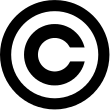 Licencia (licenčná zmluva)
OEM licencia
Demoverzie
Trial
Public domain
Shareware
Freeware  
Demoverzie
Študentská/ školská licencia
Krabicová licencia
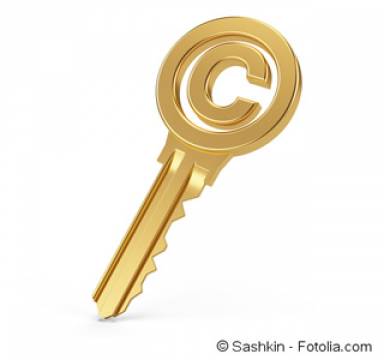 Licencie
licencia patrí medzi tie lacnejšie a napríklad operačné systémy (ako Windows XP, Vista) sa predávajú spolu s novým PC. Daný operačný systém/ program nemožno inštalovať na iný PC aj po ukončení životnosti daného PC.
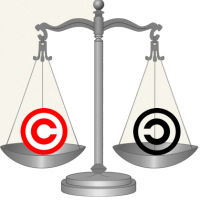 OEM licencia
sú to programy, ktoré majú zablokované niektoré funkcie (napr. tlač). Slúžia pre tých, ktorí potrebujú zistiť, či daný program spĺňa ich požiadavky. Ak áno, zakúpia si ho.
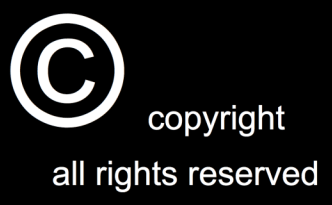 Demoverzie
umožňuje plnohodnotnú prácu s programom ale len na určité časové obdobie. Po uplynutí času sa program nedá znovu spustiť ani nainštalovať.
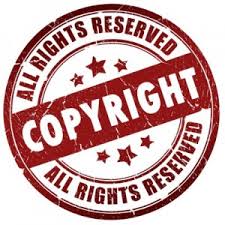 Trial
program určený k voľnému používaniu. Je možné ho šíriť i upravovať (myslí sa programátorsky upravovať). Autori sa vzdávajú niektorých svojich práv na program. Napr. operačný systém typu Unix (napr. Linux).
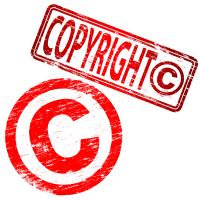 Public domain
program môžeme nainštalovať, pracovať s ním a po určitom čase sme povinní zaplatiť registračný poplatok. Potom môžeme legálne používať program.
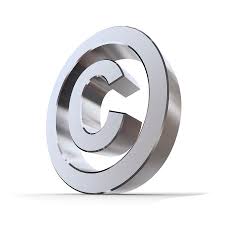 Shareware
Freeware – program môžeme používať a rozširovať zadarmo. Treba dodržiavať autorské práva, t.j. neupravovať program
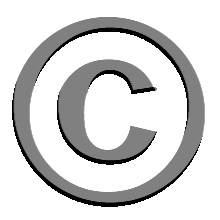 Freeware
sú to programy, ktoré majú zablokované niektoré funkcie (napr. tlač). Slúžia pre tých, ktorí potrebujú zistiť, či daný program spĺňa ich požiadavky. Ak áno, zakúpia si ho.
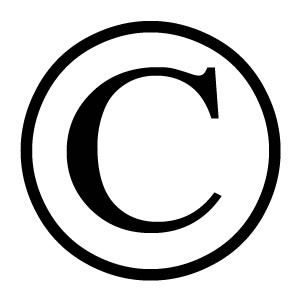 Demoverzie
je lacnejšia, výhodnejšia pre školské inštitúcie. Je zakázané používať na komerčné účely.
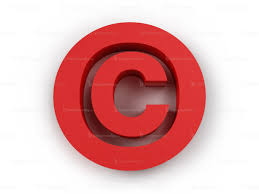 Študentská/ školská licencia
veľká škatuľa obsahuje CD/DVD, licenčnú zmluvu, licenčné číslo, manuál  k používaniu a registračná karta. Po zaregistrovaní sú k dispozícií používateľovi nové verzie programu, doplnky, upgrade (aktualizácia) programu.
Krabicová licencia
http://websoup.sk/autorske-prava

https://www.podnikajte.sk/pravo-a-legislativa/c/1884/category/dusevne-vlastnictvo/article/autorske-prava-zamestnanci.xhtml
http://atpbrno.webnode.cz/

https://sk.wikipedia.org/wiki/Wikip%C3%A9dia:Autorsk%C3%A9_pr%C3%A1va

http://www.megatechsolutions.sk/sk/autorske-prava

https://gallova.wordpress.com/2011/04/05/autorske-prava-a-licencie/

http://www.digitalcrittersdesign.com/how-to-protect-your-art-photography-images-from-theft-online/

http://www.shockinglydelicious.com/disclosures-legal-fine-print/copyright/

https://thomaslawfirm.co/copyright-registration/

http://www.backgroundsy.com/signs-symbols/copyright-symbol

http://photothisandthat.co.uk/2013/04/29/is-the-uk-government-trying-to-kill-of-photographers/copyright-symbol-textured/

http://grandma-in-lapland.com/?attachment_id=1218

http://www.sodahead.com/fun/who-copyrighted-the-copyright-symbol/question-2814261/
Zdroje